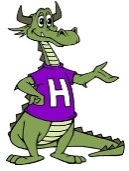 Harding Title IInformation
Agenda
Goal of Harding 2021-2022 School Wide Plan
Harding Title I  School-Wide Support Program
Parents Rights under Every Child Succeeds Act
(ESSA)
Parent Engagement Policy and Parent Compact
Assessments
Curriculum
Contacting Staff
Opportunities to be Engaged
Family Resource Center
End of Year Survey
Online
Parent Input
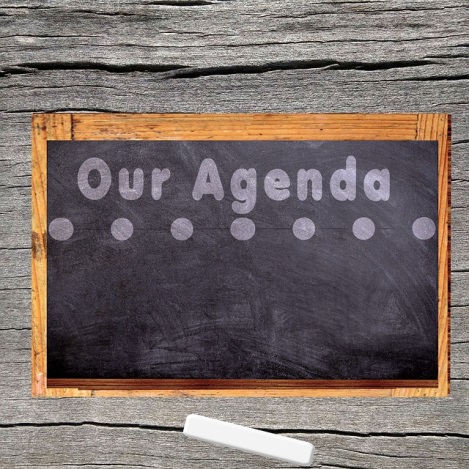 Harding Goal 2021-2022School Wide Plan
Ensure that there is a system within the school that fully utilizes school-wide use of data that is focused on school improvement and academic growth of all students.
How will we do this?
 Consistent Curriculum 
Data Evaluation
Teacher Collaboration
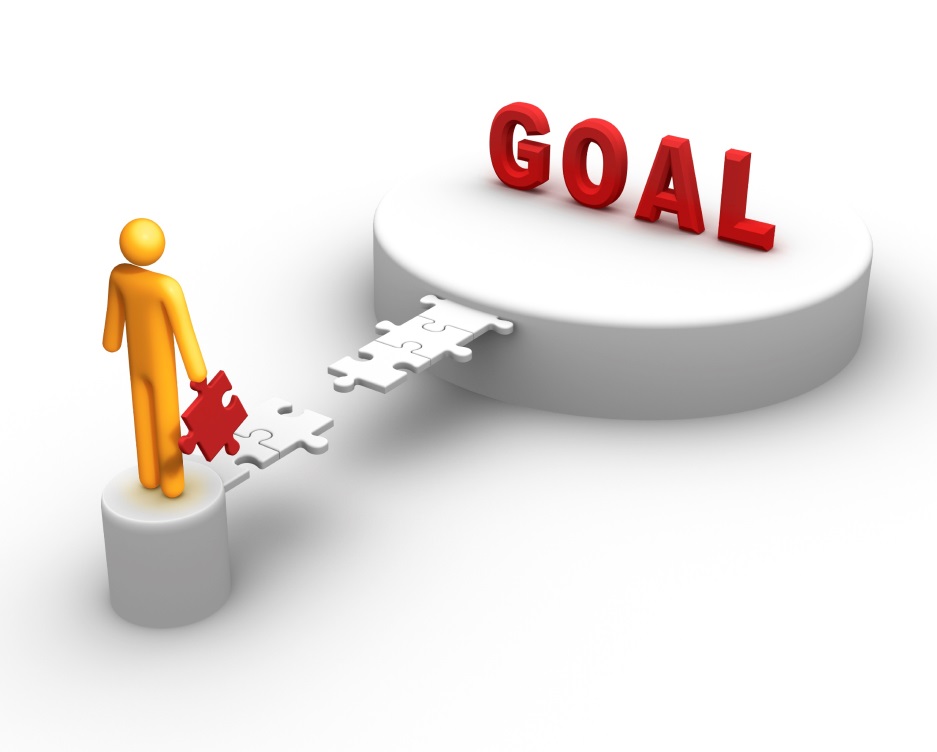 Harding Title I School Wide Support Program
School Wide Program
What do “school-wides “do?
All students can receive support services (including Special Ed and EL)
Family Engagement
Professional Development
Focus on what all teachers can do to support all students
Funding- programs and parent engagement
SAP  Team
Academic Screenings
(DIBELS)
Coordinate Parent Engagement  Events
Academic Interventions and Support  for Students
School Wide Improvement Plan (revisions when needed)
Yearly Audit
Parents Rights under Every Child Succeeds Act (ESSA)
Your Rights as a Parent:
Your Role as a Parent:
Right to request qualifications of your child’s teacher
All teacher’s must be highly qualified
Paraprofessionals are properly certified
Notification- given if your child is taught for more than 4 weeks by a teacher certified in a different area
Participate fully in the education of your child
Be an active participant in the School Improvement Plan  (ESSA requires states to get input from parents and families as they create state plans)
Family Engagement Policy and Parent Compact
Family Engagement
Parent Compact
We must all work together and share the responsibility of educating our children


This document can be found on the Harding Website and Schoology.  There will also be a link on Harding’s Facebook page. If you have any questions or would like changes made to these documents please notify us.
This document outlines how teachers, parents, and students must work together to achieve success
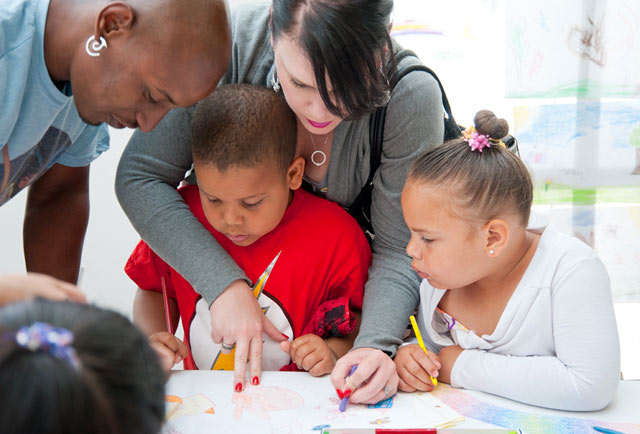 AssessmentsAssessments are given throughout the school year to identify students strengths and needs
DIBELS (Dynamic Indicators of Basic Early Literacy Skills) Grades K-5
IReady Diagnostic (all grades)
PSSA (Pennsylvania System of School Assessment) Grades 3-5
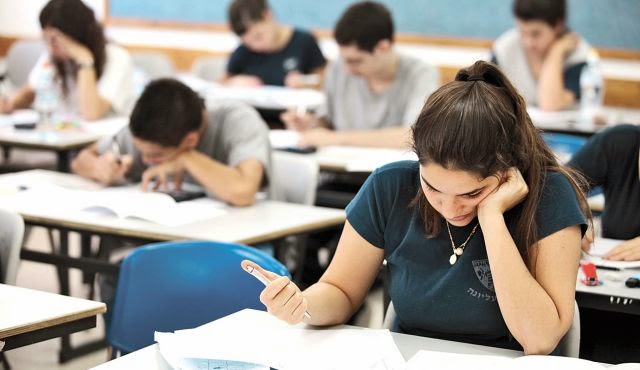 Proficiency Levels
-Advanced 
-Proficient
-Basic
-Below Basic
Curriculum
CKLA- (Core Knowledge Language Arts)
is a comprehensive reading program for Preschool – Grade 5.  CKLA teaches reading, writing, listening and speaking skills.
Ampify – is a personalized reading program that  places students on an appropriate academic path
Ready Math-is used as core curriculum to enhance mathematic instruction
i-Ready Math – uses instructional resources designed to address every student’s needs.
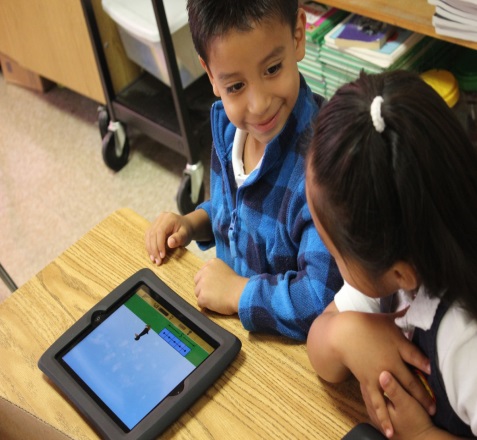 Contacting Staff
You can contact any staff member by checking the EPS website for emails or call Harding School at 874-6550.
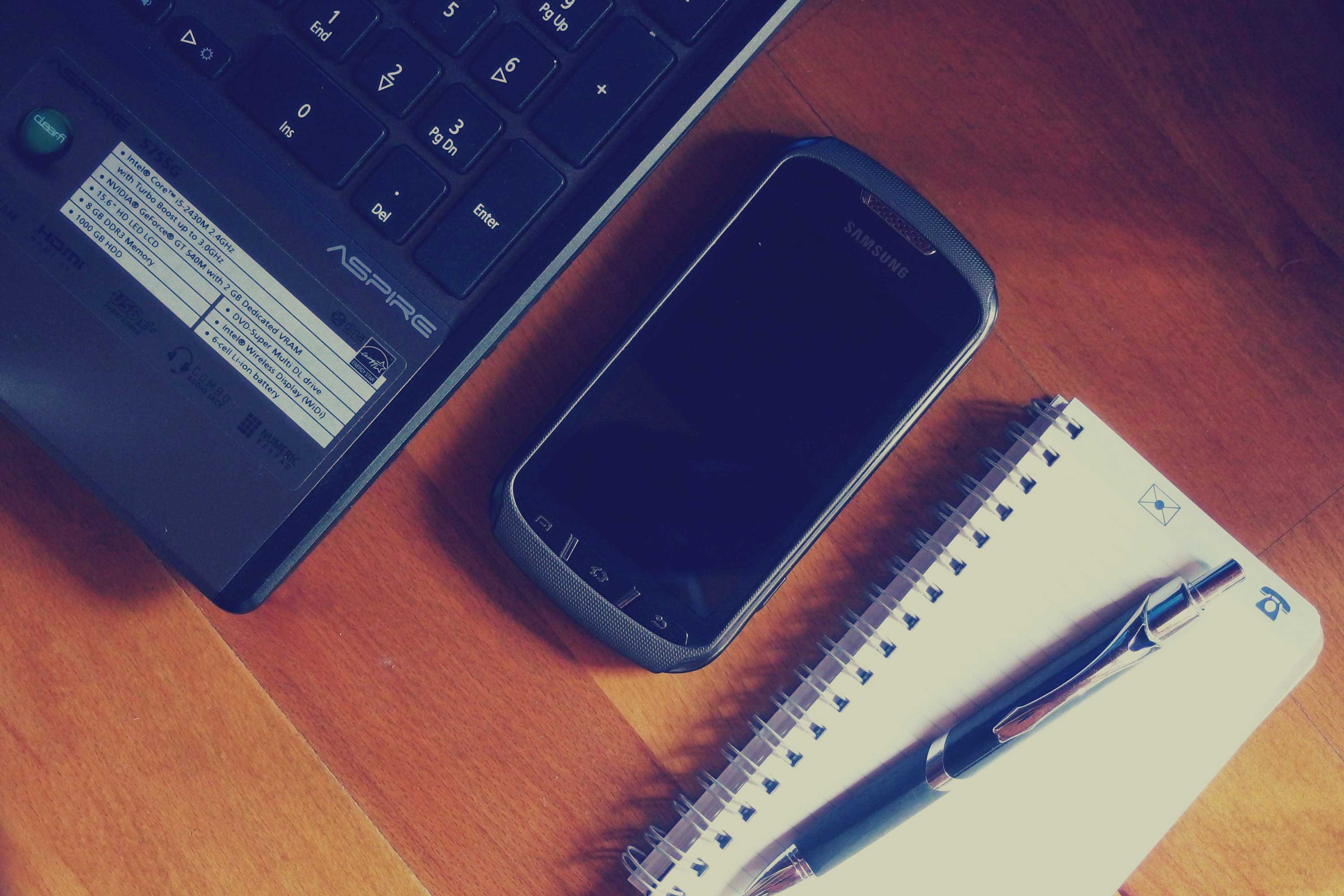 Opportunities to Be Engaged
Online:
Tracking Your Child’s Progress
Infinite Campus (IC)
-Phone App for IC
-No Internet? –EPSsupport@eriesd.org
School:
Community School
School Wide Positive Behavior Support (PBS)
PTO
WQLN-Literacy Nights in March
Home:
Provide a quiet place for homework
Get your child to school or logged in on time Provide resources –paper pencils, etc.
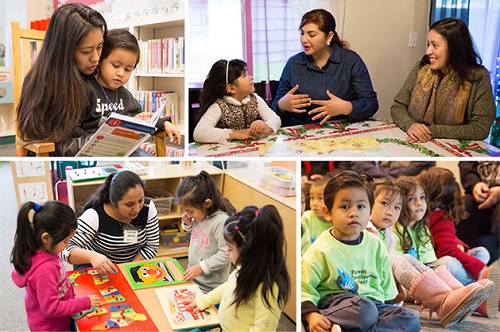 Development :
Title l Advisory Team
School Improvement Team
End of Year Survey
Family Resource Center
Our Family Resource Center is located in the main office.
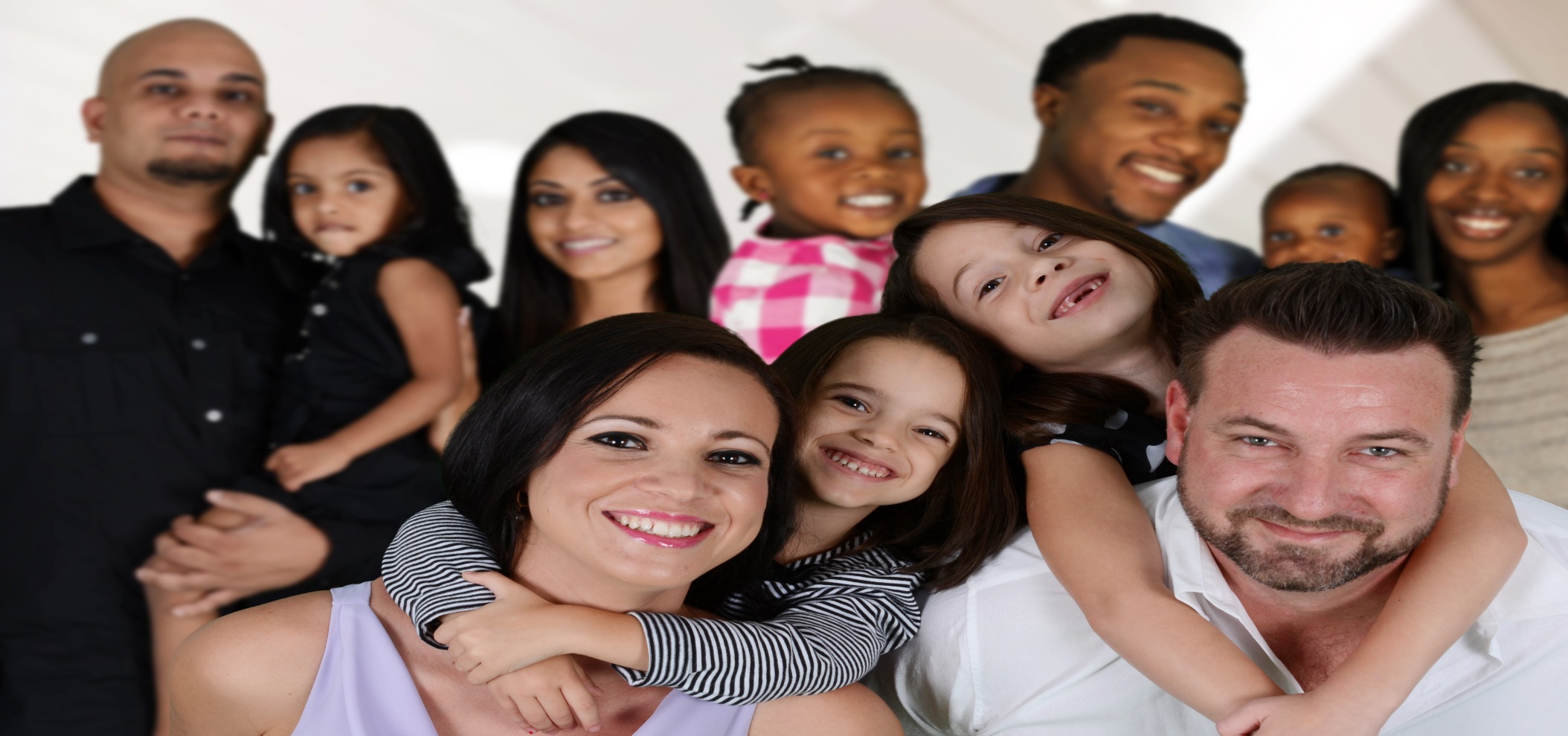 End of Year Survey
Gauge effectiveness of school
Address parent needs
Allow for 
suggestions for improvement
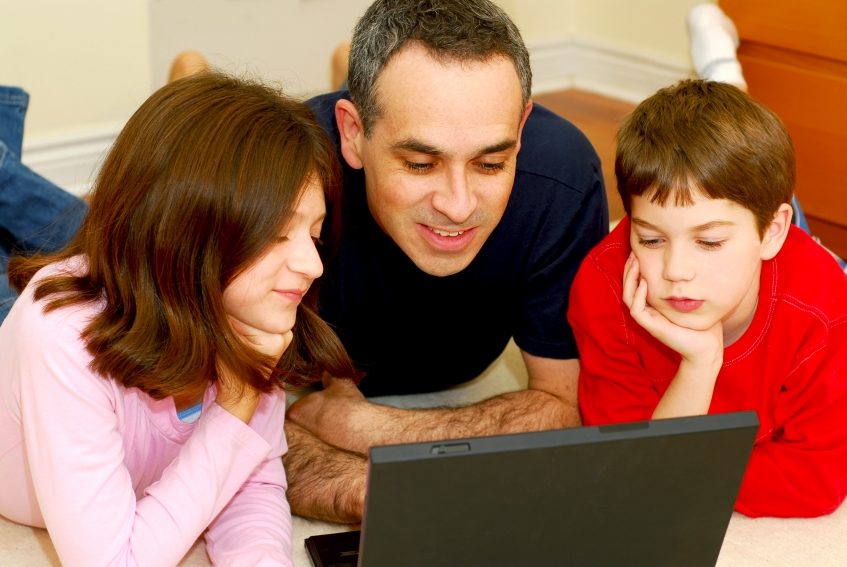 Online : Infinite Campus and Schoology
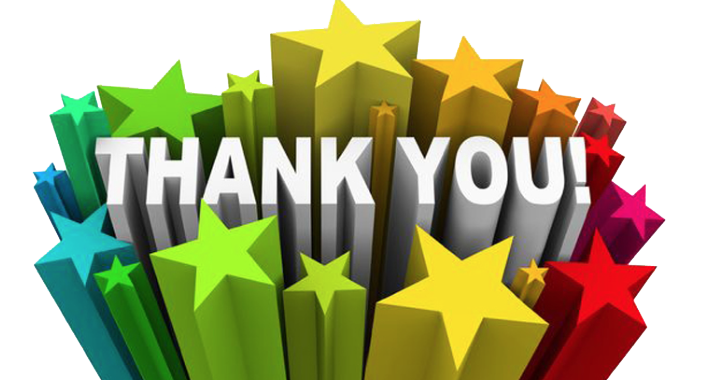 Questions or Concerns: kcampbell@eriesd.org or llunger@eriesd.org